МОУ СОШ № 26, г. Сочи
354382, Сочи, Адлерский район,  ул. Голубые дали, д. 60
Тел/факс (8662) 246-03-32
School26@edu.sochi.ru
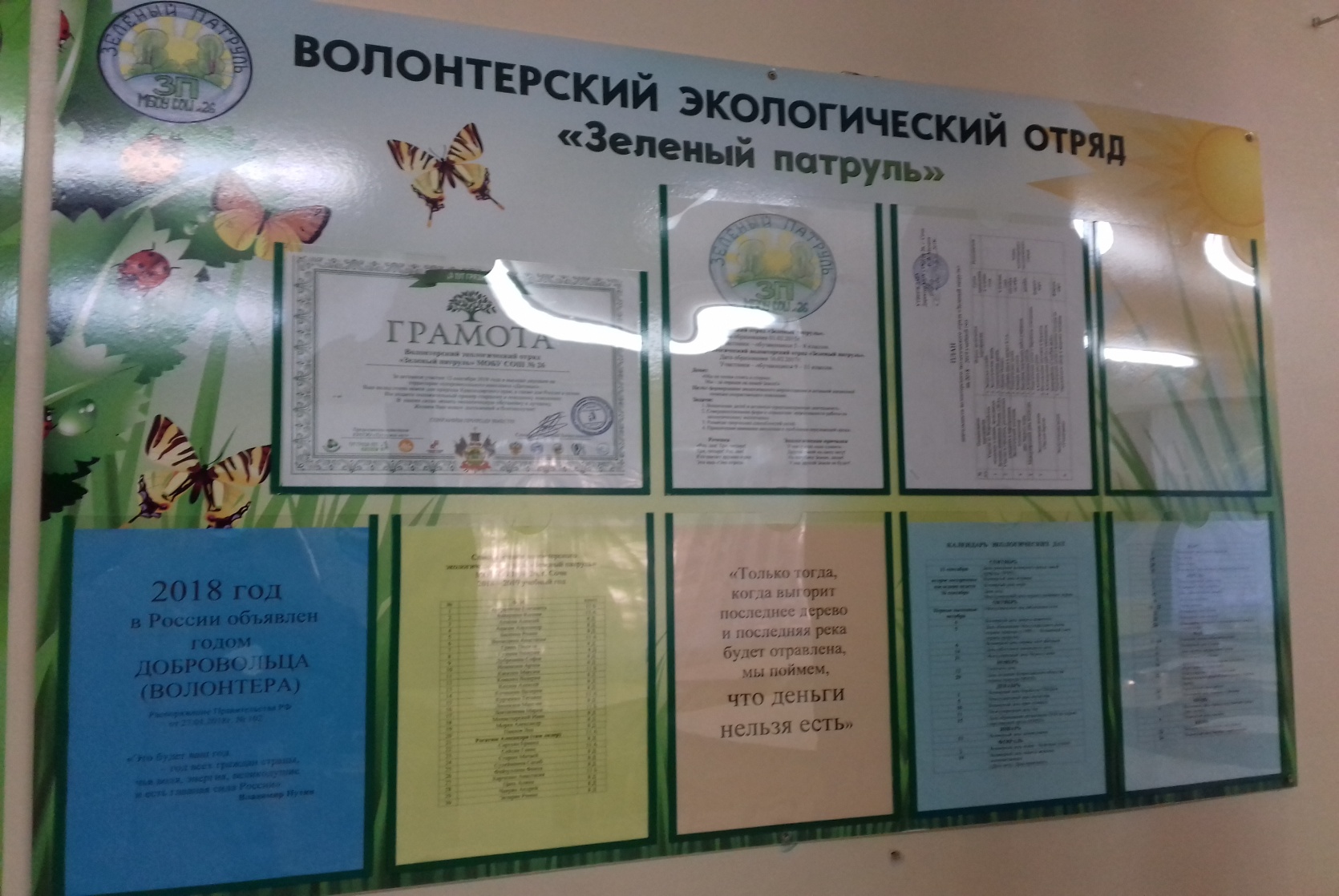 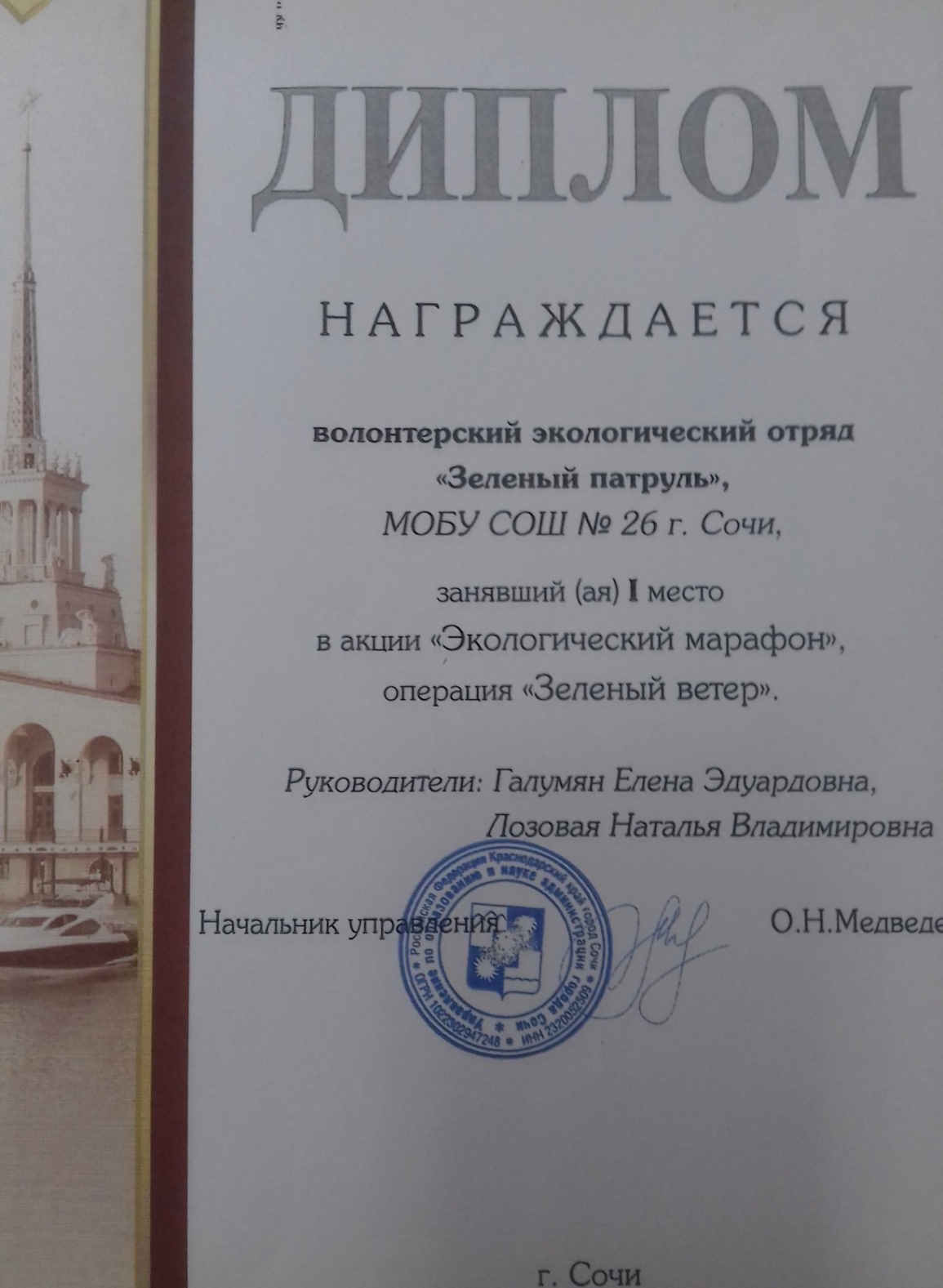 Волонтерский экологический отряд 
                      «Зеленый патруль»:
1. В течение года ухаживает за цветочно – декоративными клумбами школы.
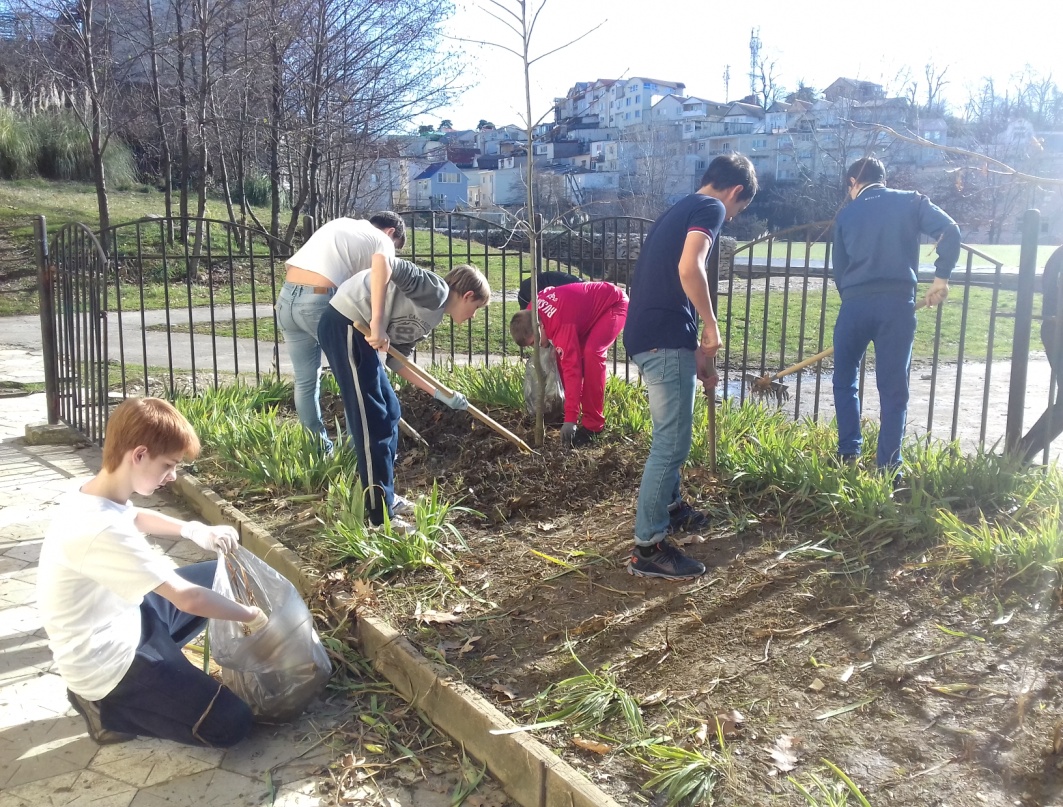 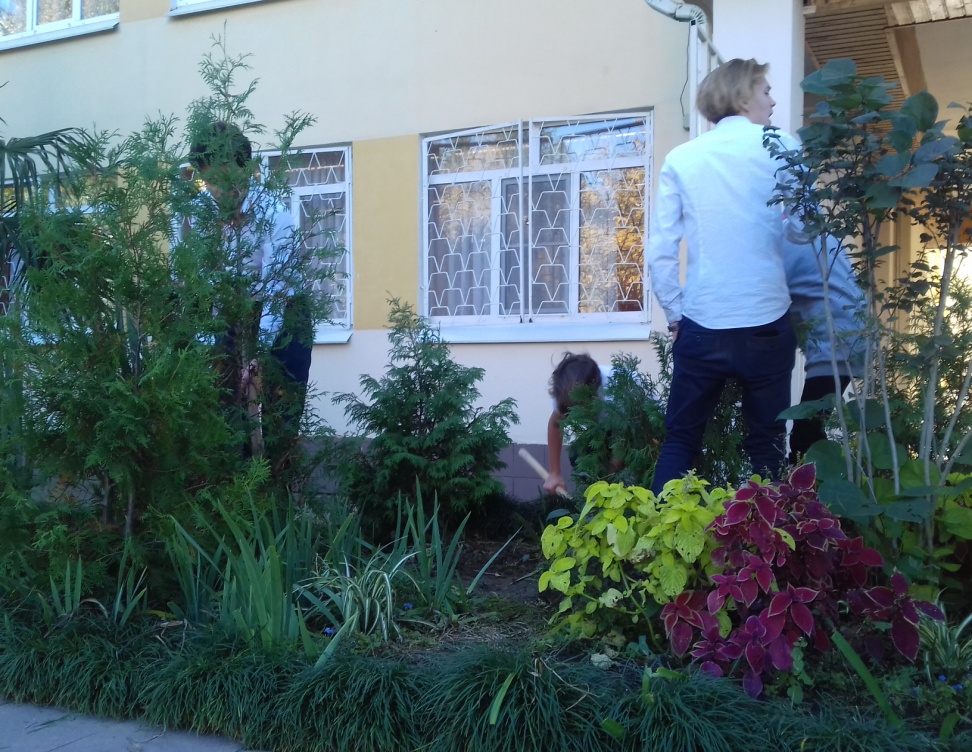 2. Участвует в экологических акциях и мероприятиях:
                             «Зеленый ветер»
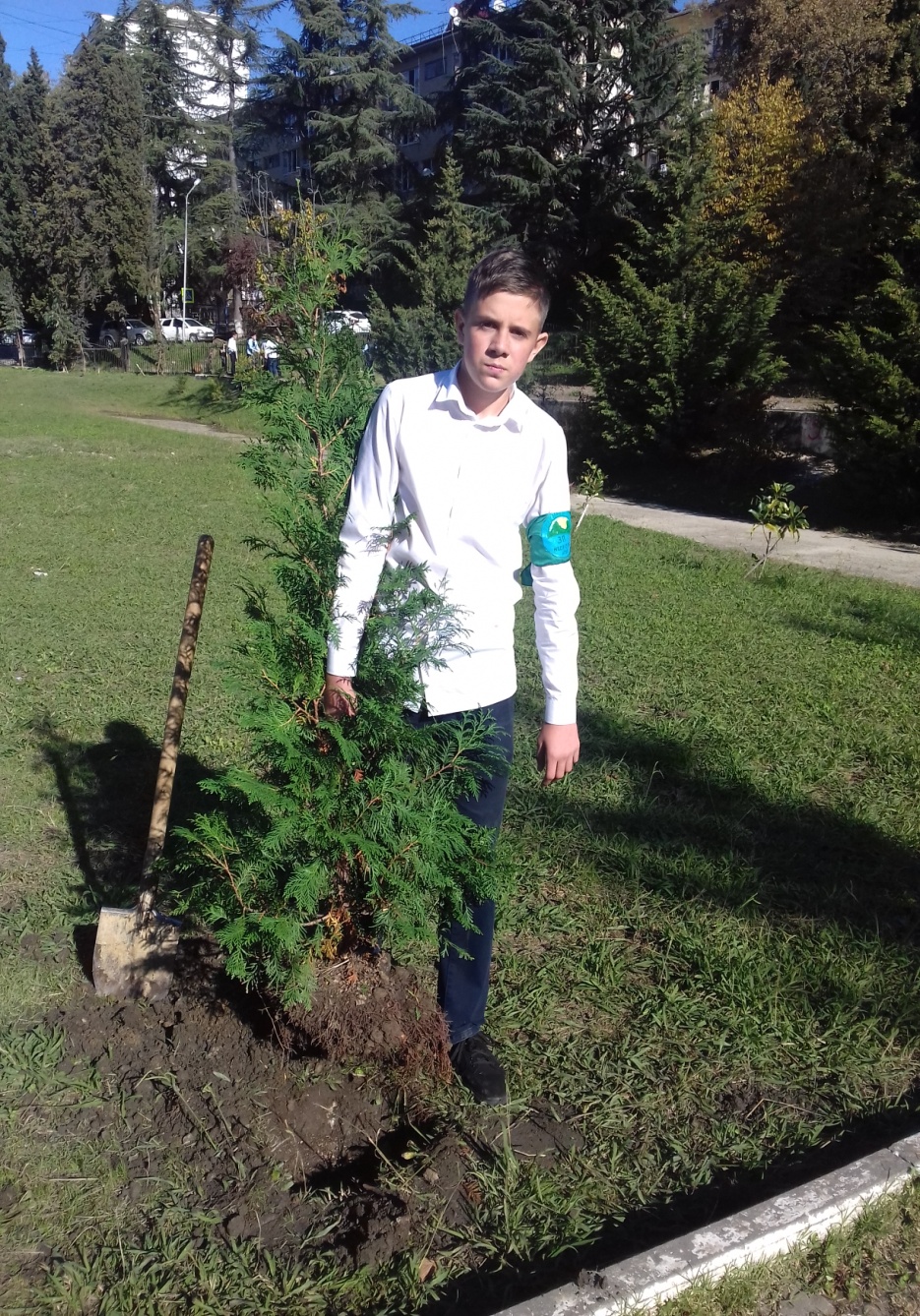 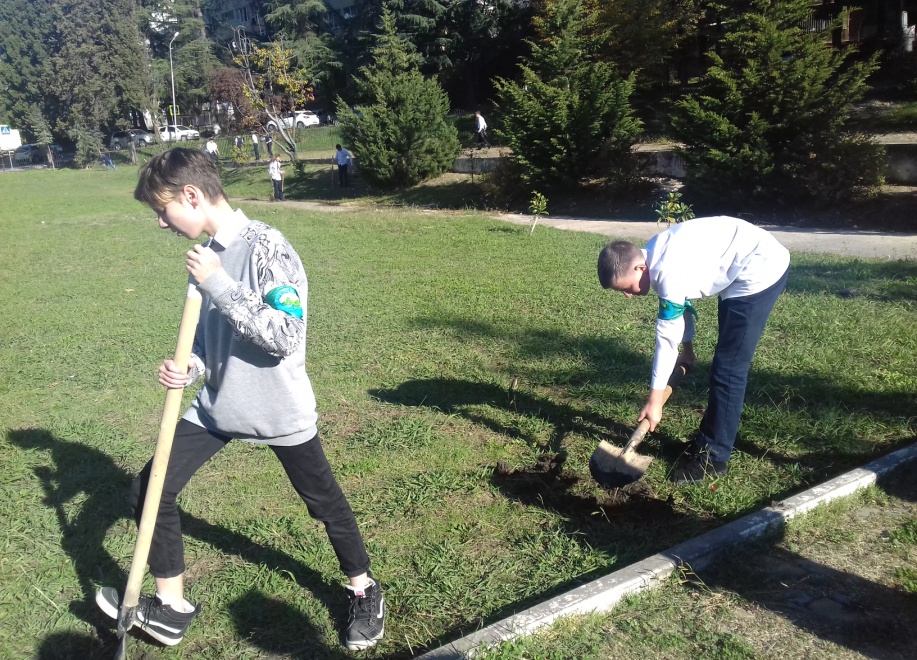 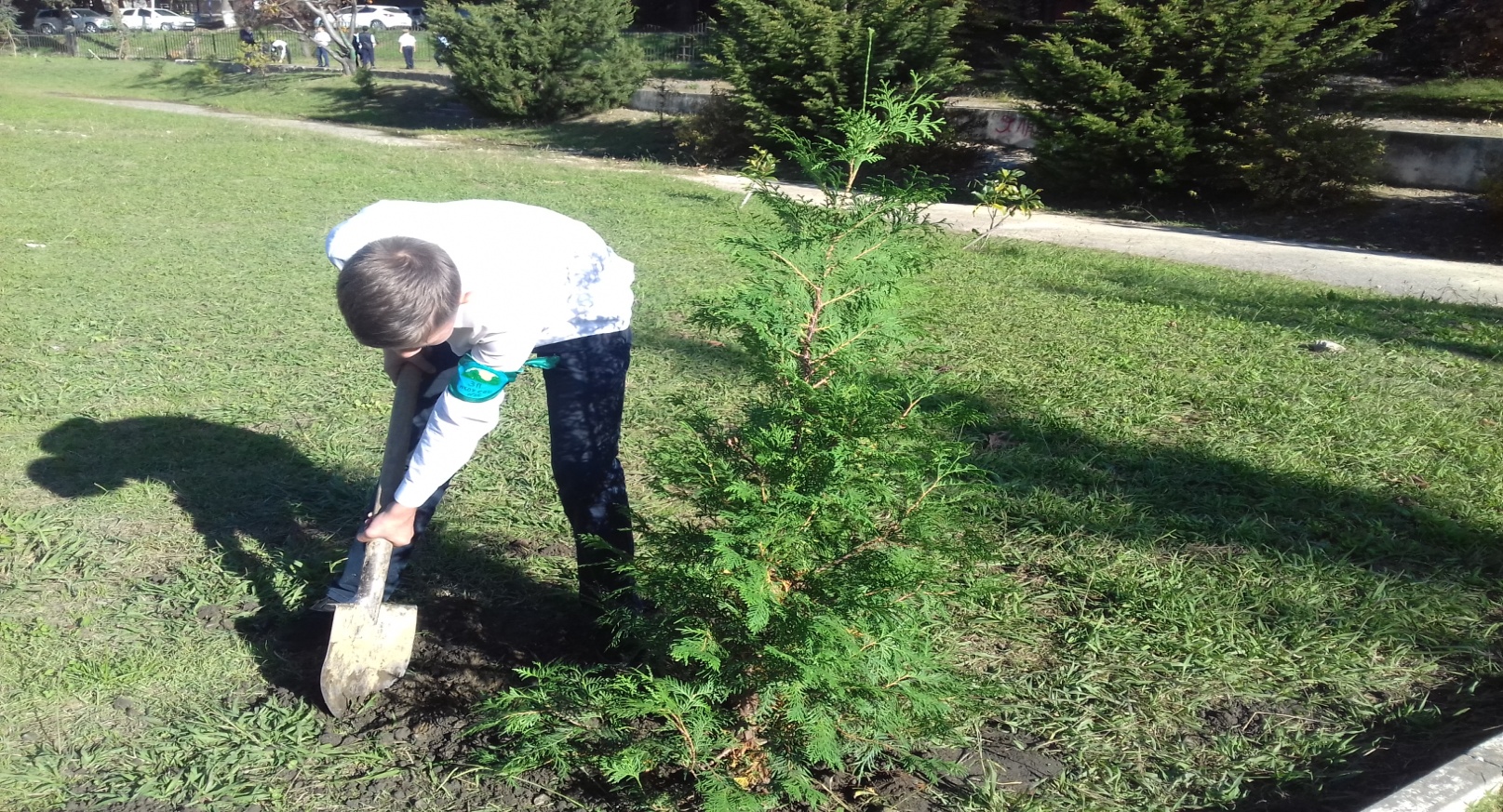 8 ноября 2018 года:
1. Посажено 36 деревьев Туи.
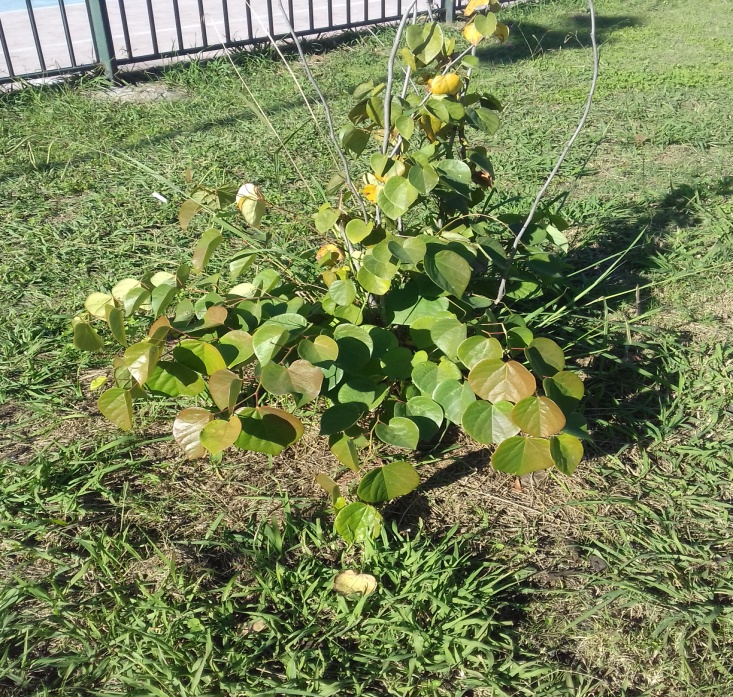 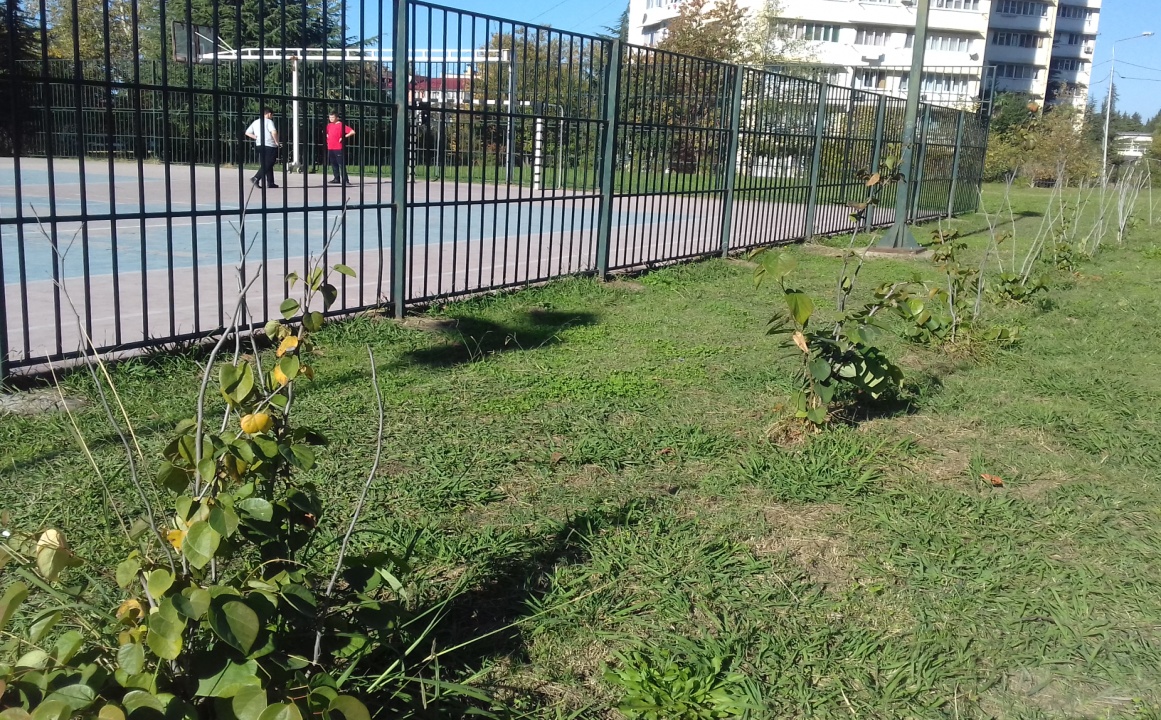 2. Посажено
20 
кустов
 Церсиса.
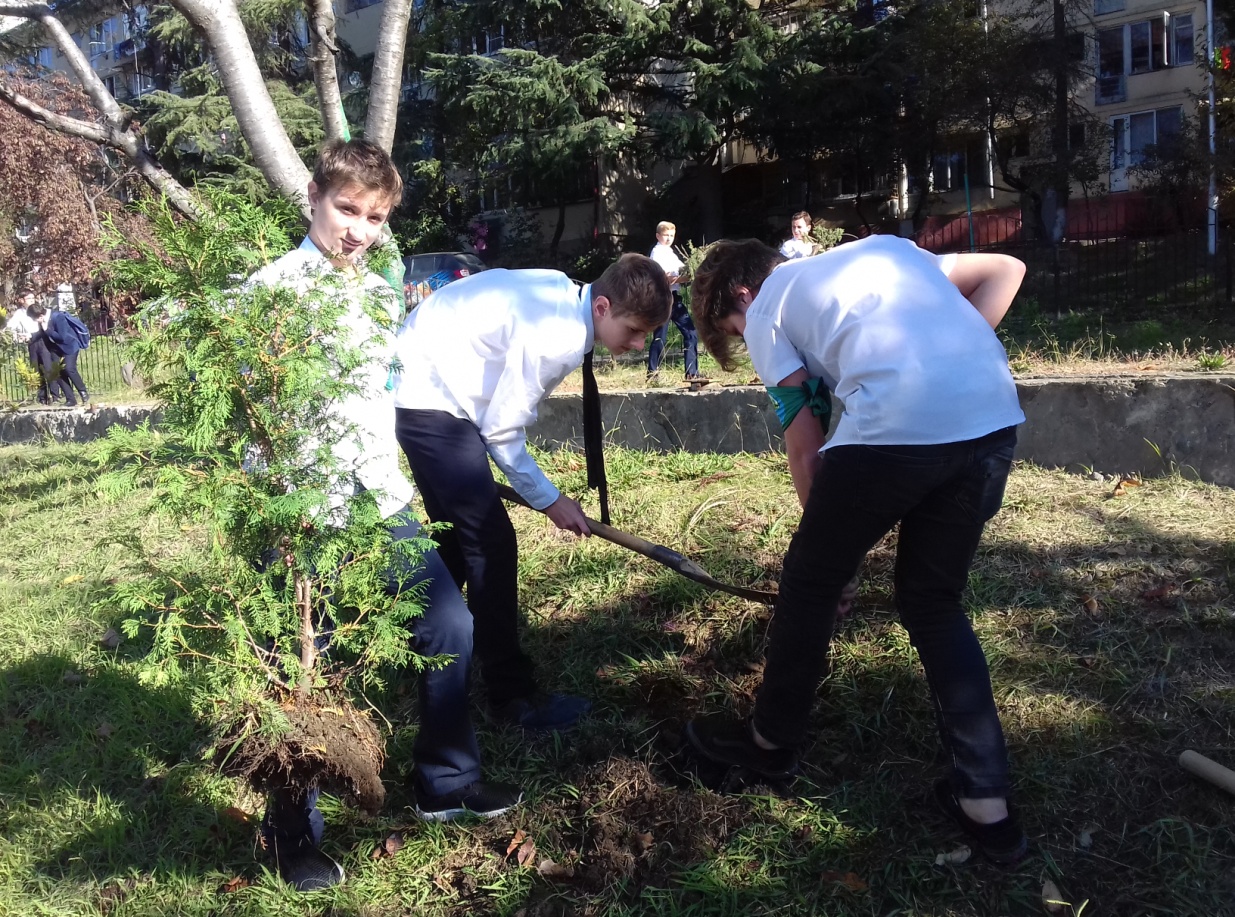 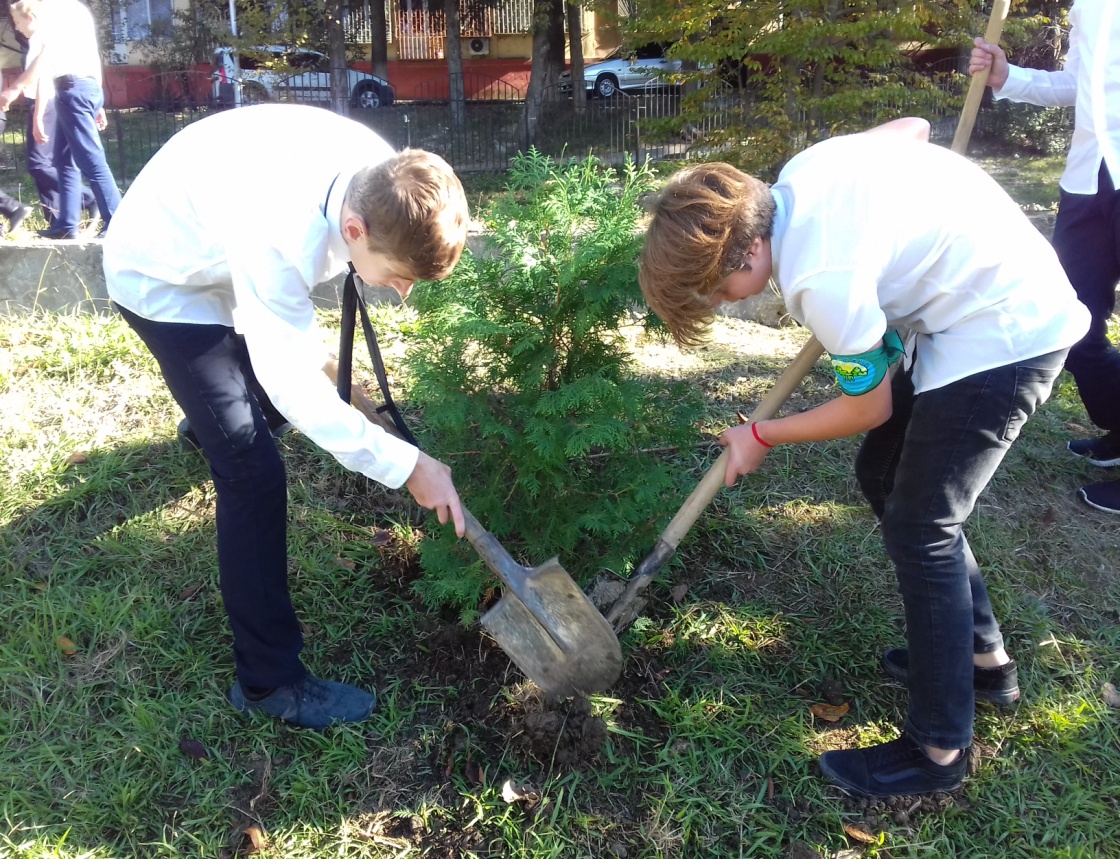 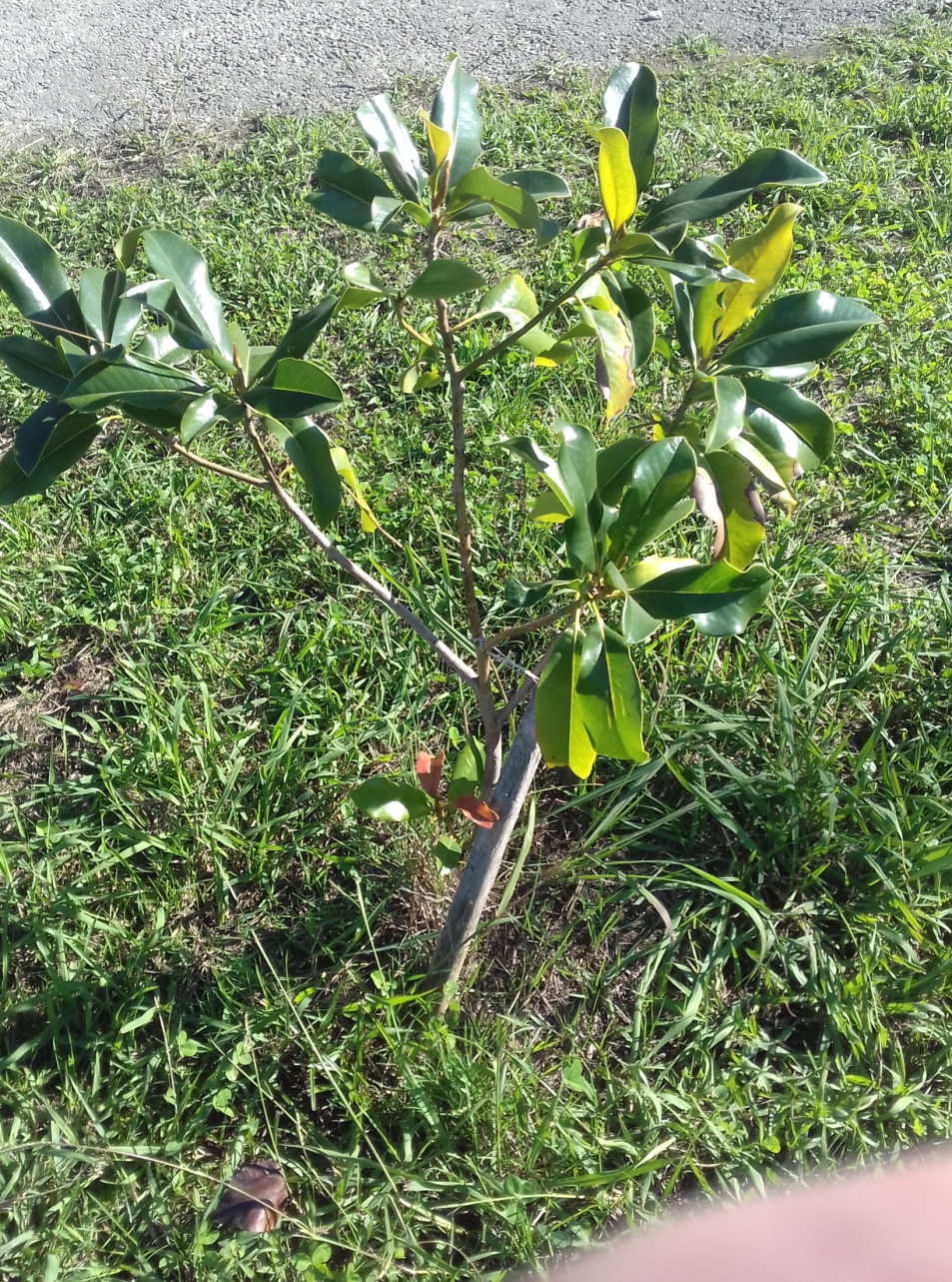 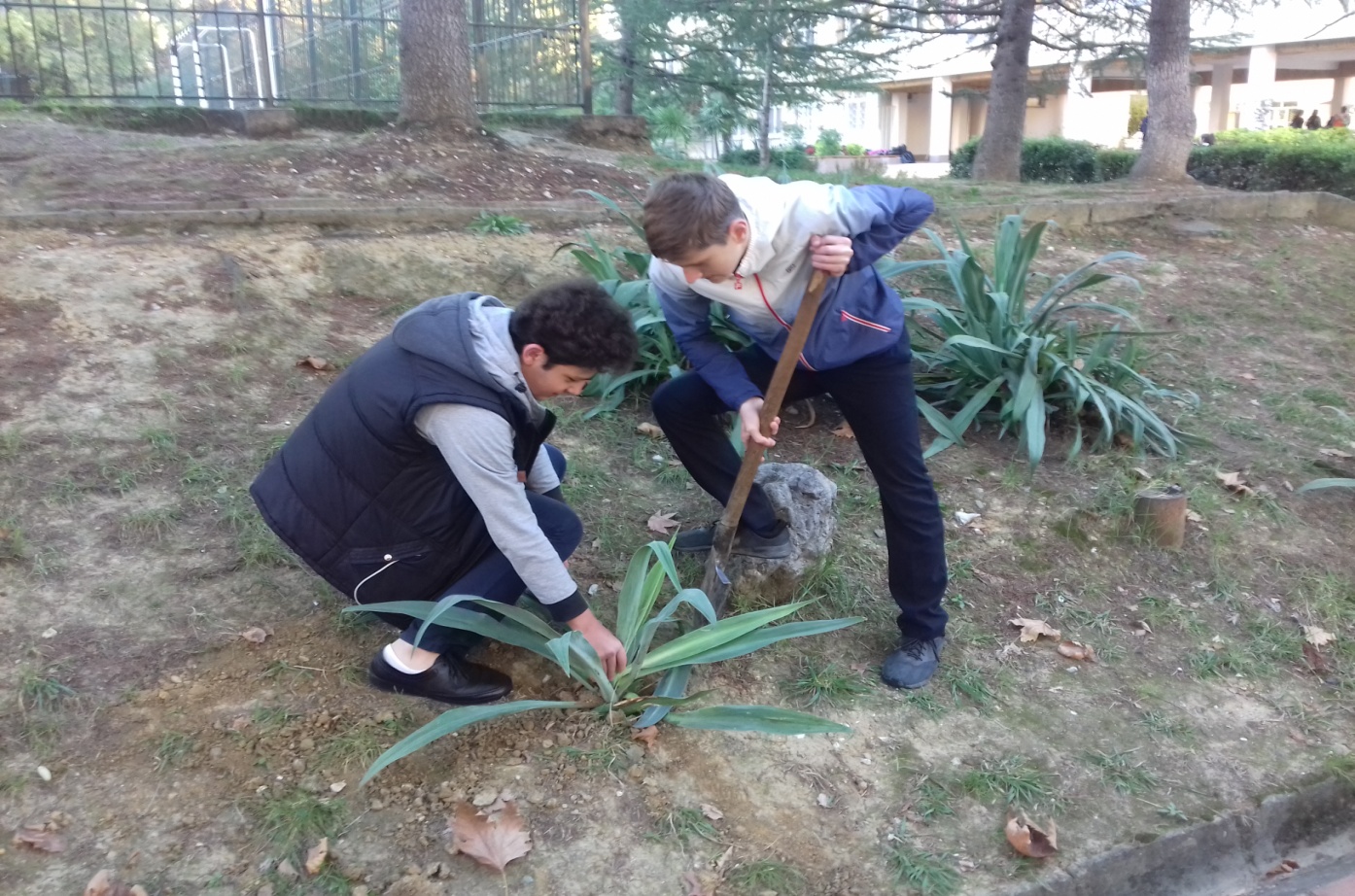 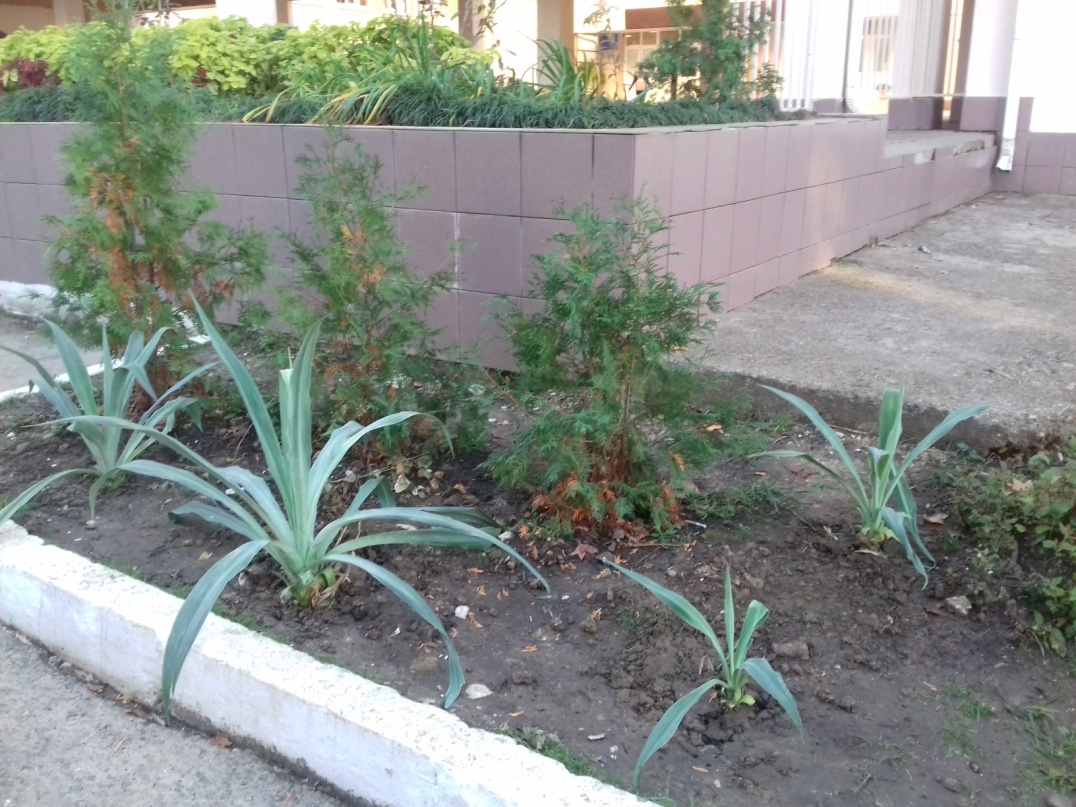 9 ноября 2018 года:
3. Посажено 2 дерева Магнолии.
4. Рассажено 39 кустов Бешорнерии.